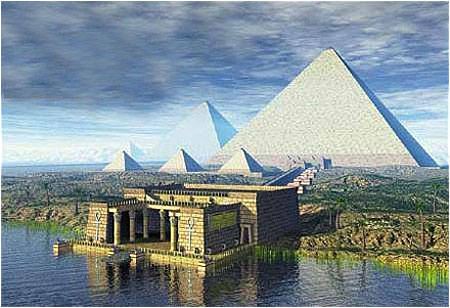 Египетский треугольник
Учитель: Протопопова Д.Х.
«Пифагоровы штаны»    (доказательство Евклида)
В течение двух  тысячелетий применяли 
доказательство, придуманное Евклидом,
 которое помещено в его знаменитых «Началах».
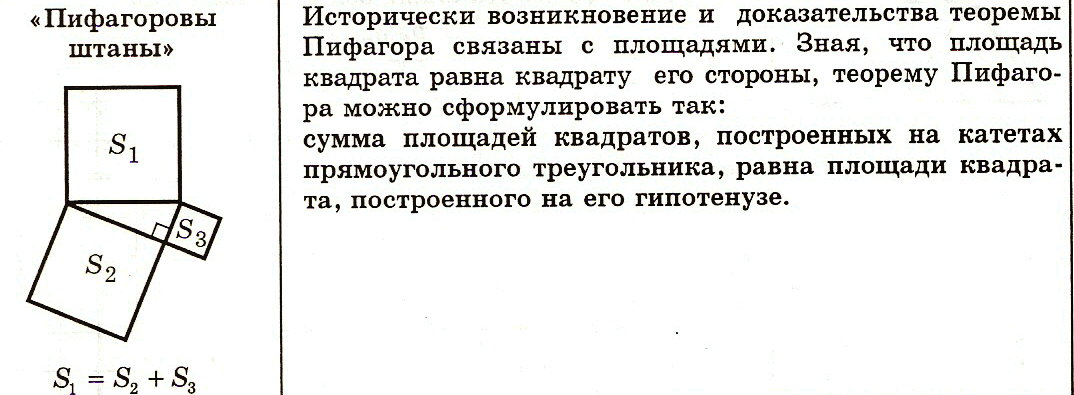 Доказательство, основанное на использовании понятия равновеликости фигур
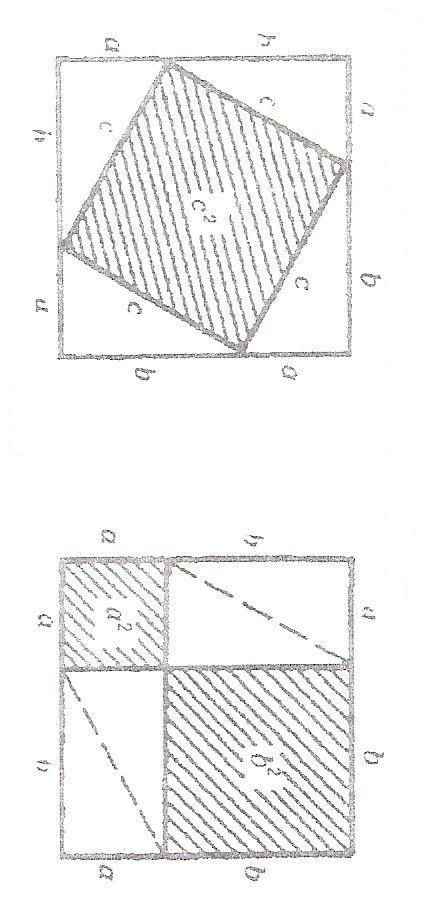 Древние индусы,  которым принадлежит это рассуждение,  обычно   не записывали его, а сопровождали чертеж лишь одним словом: «Смотри!». Вполне возможно,  что такое же доказательство предложил и Пифагор.  рисунке изображено два   квадрата.   Длина сторон каждого квадрата  равна  а + в .  Каждый  из квадратов разбит на части, состоящие из квадратов и прямоугольных  треугольников.  Ясно,  что если от площади квадрата отнять учетверённую площадь прямоугольного треугольника с катетами а,  в, то останутся равные площади,  т. е.  с2  =  а2  +  в2.
Решение задач по готовым чертежам
Найти: 
1) АВ;   2) ВС;   3) АС;  4) ВС, если АВСД – ромб;  5) АД, если АВСД – прямоугольник,
 АВ : АД = 3 : 4 ;  6) АВ.
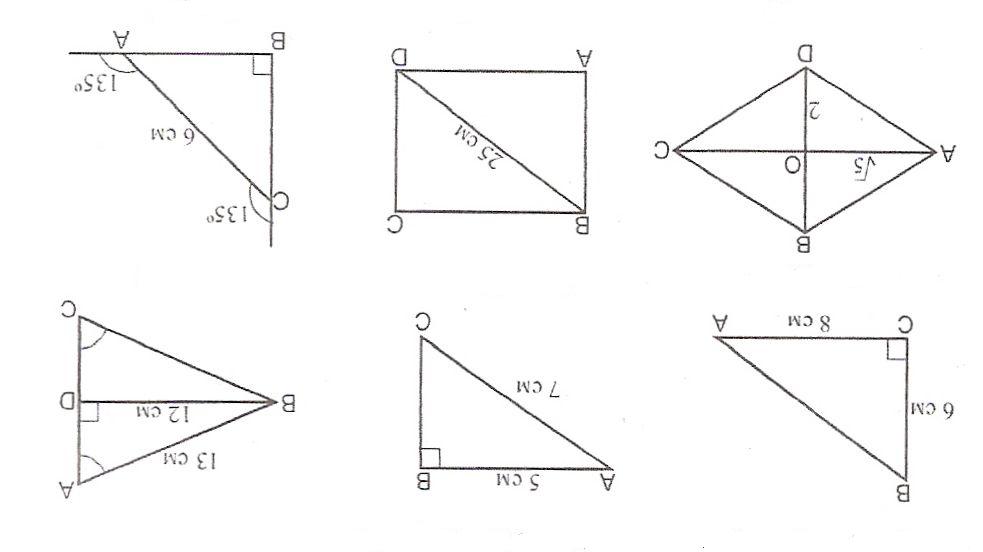 Египетский треугольник
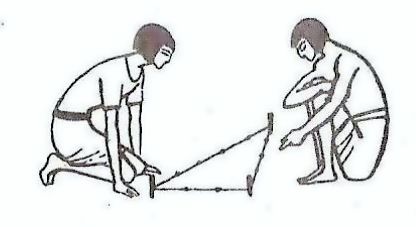 Некоторые пифагоровы тройки чисел
Теорема ,обратная теореме Пифагора
Теорема.  Если квадрат одной стороны треугольника равен  сумме квадратов двух других сторон, то треугольник прямоугольный.
                                         	 		  
                                                                                    Дано :        АВС 
 		                                                                    АВ2  =  АС2  +  ВС2
                	 	                                    Доказать , что    С  =  90 .
	                                   Доказательство :

Пусть в треугольнике АВС      АВ2  =  АС2  +  ВС2.  Докажем , что угол  С прямой. Рассмотрим прямоугольный треугольник А1 В1 С1  с прямым углом С1 ,  у  которого   А1 С1  = АС   и В1 С1 = ВС.  По  теореме Пифагора  А1В1 2 =  А1С12  +  В1С12  ,  и , значит А1В12 =  АС2 + ВС2.
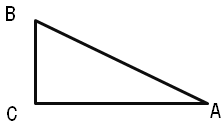 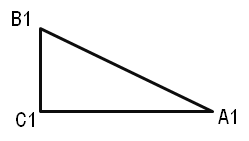 Но  АС 2  +  ВС2  =  АВ2 по  условию теоремы. Следовательно,  А1В12  = АВ2 , откуда А1В1 = АВ.  Треугольники АВС и А1В1С1 равны по трем сторонам, поэтому   угол  С  равен углу  С1,  т. е. треугольник АВС прямоугольный  с прямым углом С. Теорема доказана
Задания:
1)В прямоугольном треугольнике катеты равны 1,5 и 2. Найдите гипотенузу.

2) В прямоугольном треугольнике гипотенуза и катет соответственно равны 13 и 5. Найдите второй катет.

3) Определите вид треугольника, стороны которого равны 3, 4 и 5.
Рефлексия урока
- Что нового узнали на уроке?
- Какие задания понравились?
- Какие задания вызвали затруднения?